Школьные правила в стихах
НА УРОК ВСЕГДА ПРИХОДЯТ ВОВРЕМЯ!
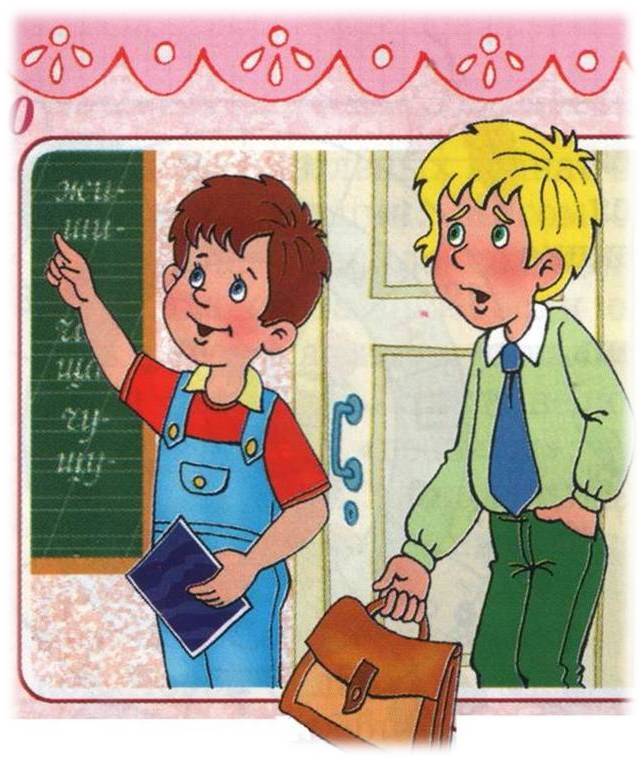 НА УРОКАХ, ЕСЛИ ХОЧЕШЬ ОТВЕТИТЬ,  ПОДНИМАЮТ РУКУ, А НЕ КРИЧАТ С МЕСТА
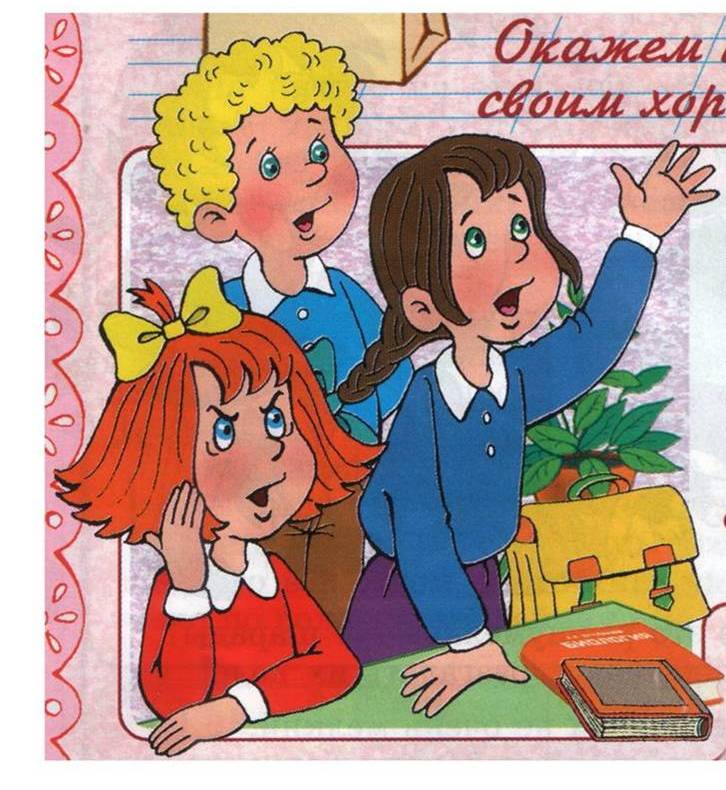 НА УРОКАХ НЕ РАЗГОВАРИВАЮТ С ДРУГИМИ УЧЕНИКАМИ, НЕ СМЕЮТСЯ И НЕ МЕШАЮТ ЗАНИМАТЬСЯ ВСЕМУ КЛАССУ
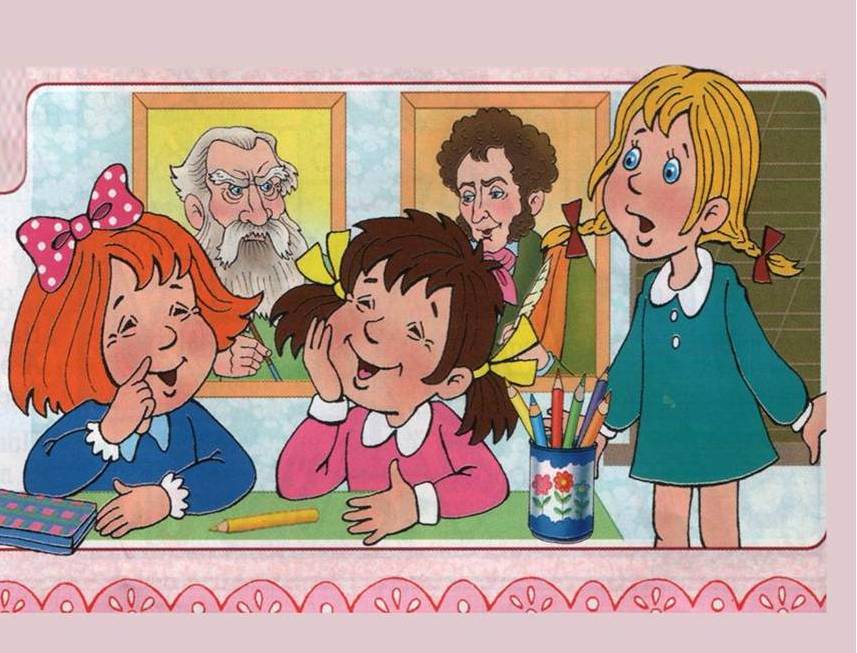 НА УРОКЕ НЕ ЗАНИМАЮТСЯ ПОСТОРОННИМИ ДЕЛАМИ!
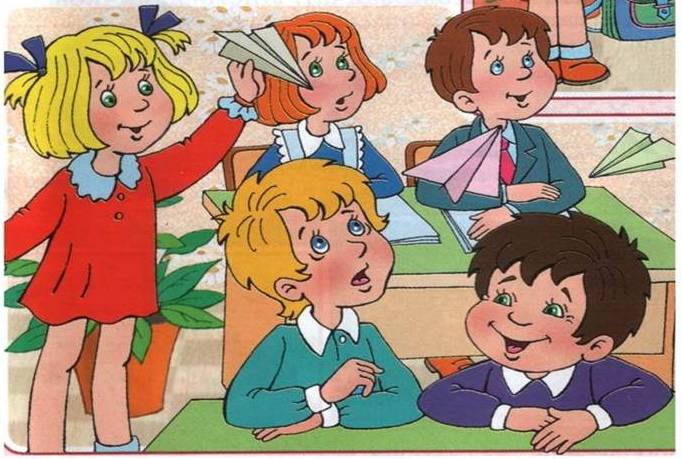 НА УРОКАХ ВНИМАТЕЛЬНО, НЕ ОТВЛЕКАЯСЬ, СЛУШАЮТ УЧИТЕЛЯ!
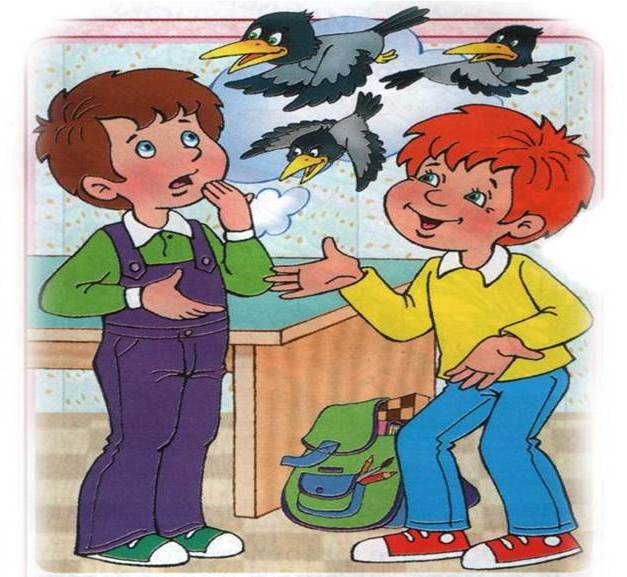 НА ПЕРЕМЕНАХ НЕ БЕГАЮТ, РАСТАЛКИВАЯ ВСЕХ ЛОКТЯМИ, И НЕ КРИЧАТ ГРОМКО
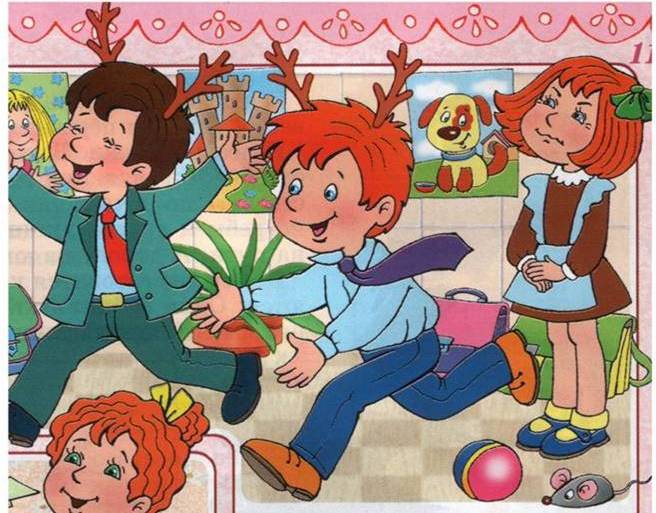 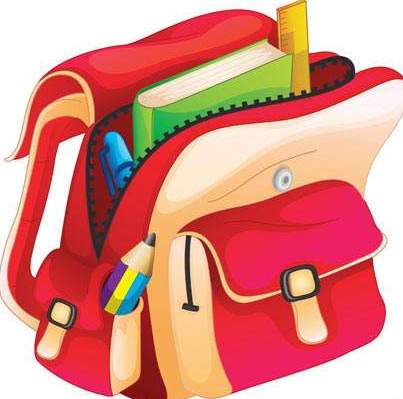 В СТОЛОВОЙ СЛЕДУЕТ ВЕСТИ СЕБЯ ТАК ЖЕ, КАК В ГОСТЯХ!
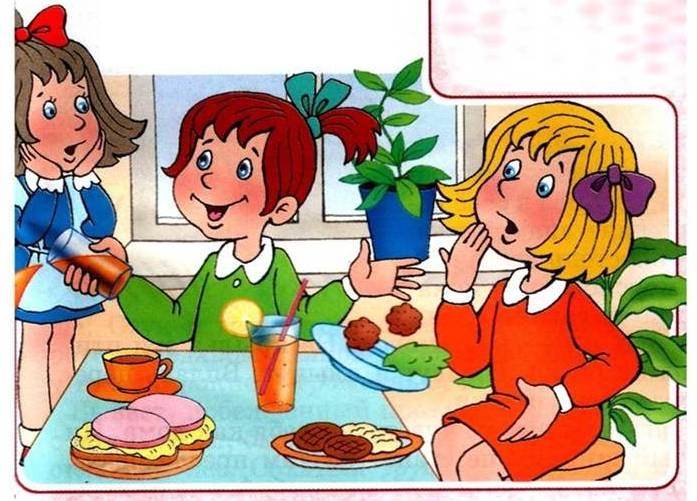 ОКАЖЕМ ШКОЛЕ УВАЖЕНИЕ СВОИМ ПРИМЕРНЫМ ПОВЕДЕНИЕМ!
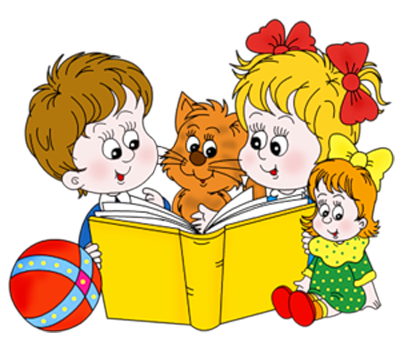 Источники:
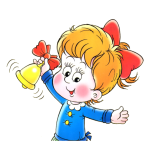 http://content.foto.mail.ru/bk/u1177/_blogs/i-1108.jpg 

http://prezentacii.com/obschestvoznanie/6274-pravila-povedeniya-v-shkole.html




http://cle.pickens.k12.sc.us/images/announcement/142542-2081126-857.gif